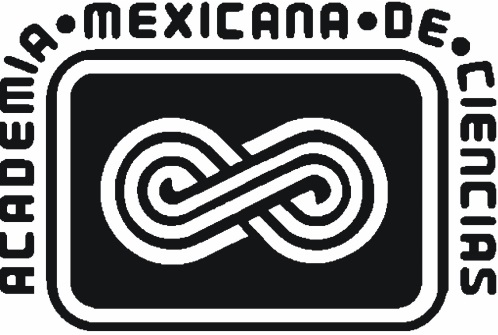 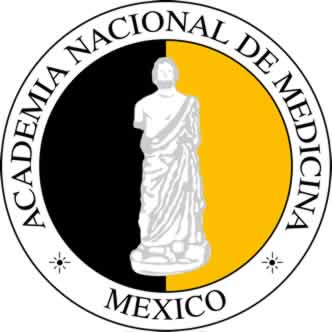 Evolución
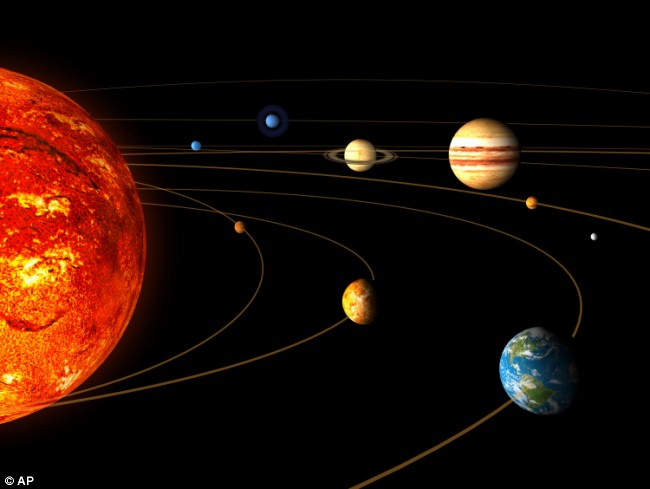 Simposio Conjunto ANM-AMC

La evolución en el Paleógeno: clima, fósiles...Ligia Pérez Cruz

Impacto Chicxulub y extinción de los dinosaurios.Jaime Urrutia Fucugauchi
Academia Nacional de Medicina
24 de agosto de 2016
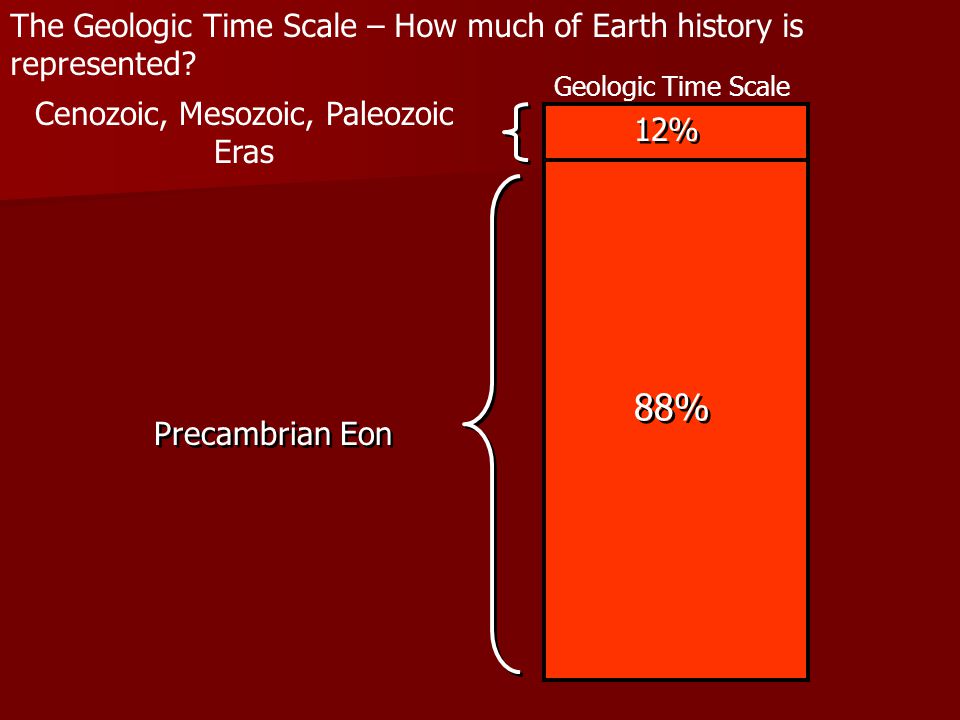 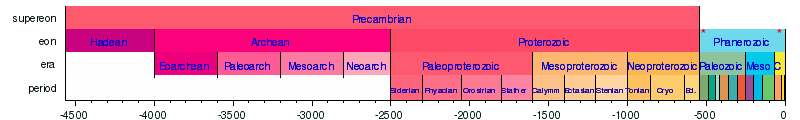 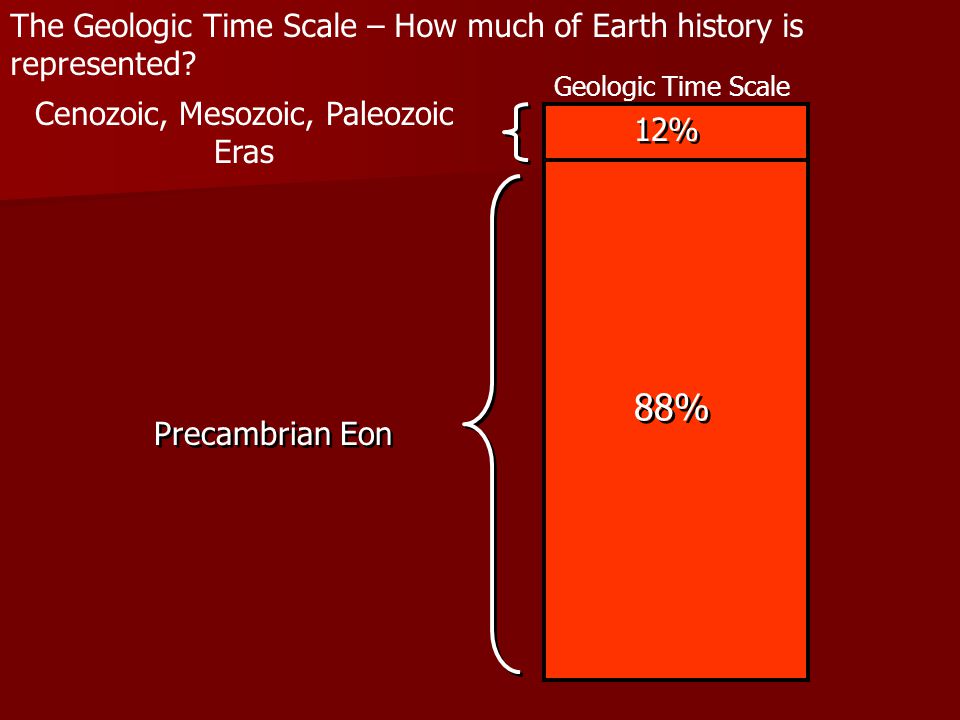 Precámbrico
Fanerozoico
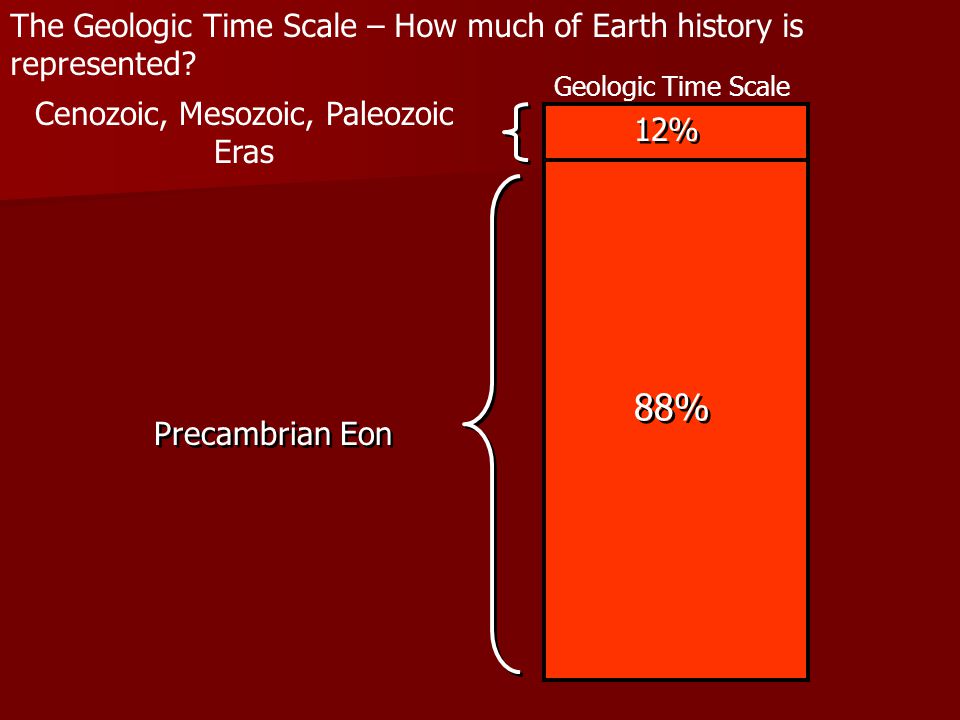 Fanerozoico
Paleozoico, Mesozoico, Cenozoico
~540 Ma
Precámbrico
Tiempo Geológico…
~4568 Ma
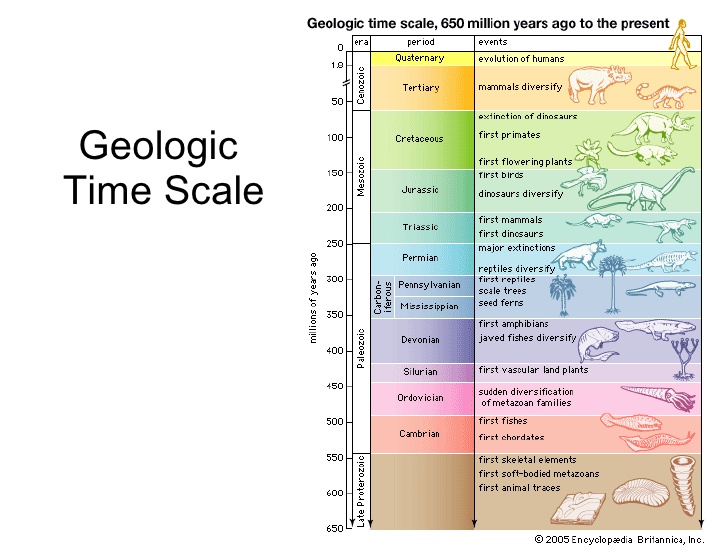 Fanerozoico
Paleozoico, Mesozoico, Cenozoico
Explosión del Cámbrico
Inicio del Fanerozoico
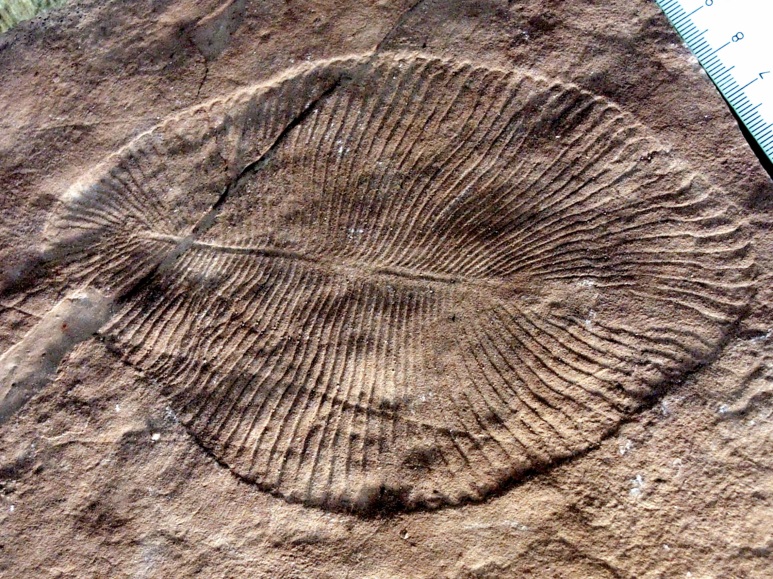 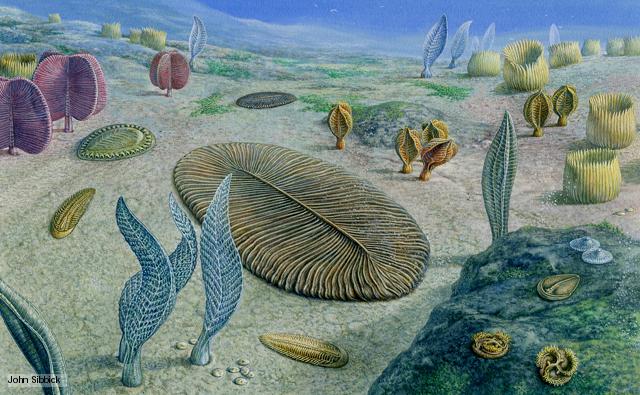 Ediacara
635-540 millones de años
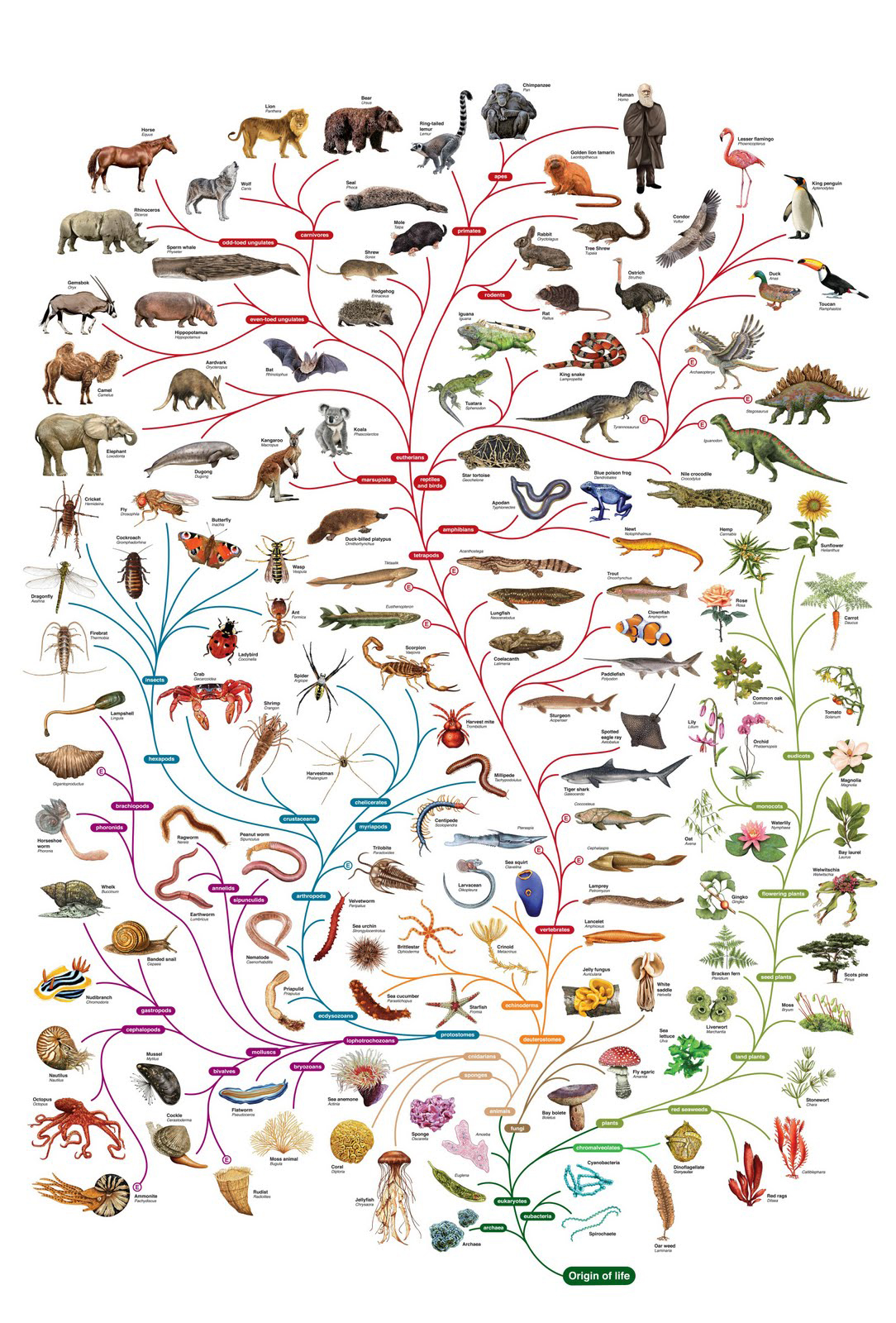 Alrededor del ~99.9% de las especies se han extinguido
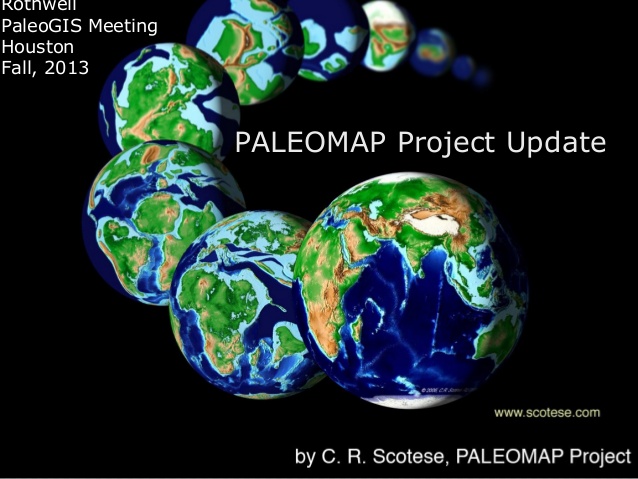 Iniciamos…